COST CLINIMARK TRAINING SCHOOL Approaches for Biomarker Discovery and Validation
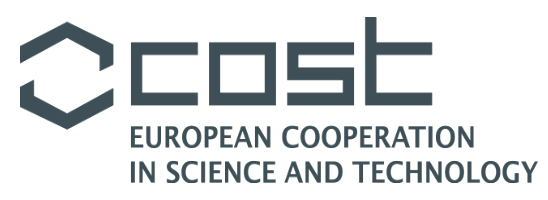 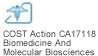 CA16113 - CliniMARK
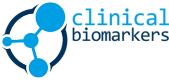 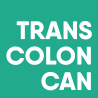 Participants
Instructors: 24 Senior Researchers from Academia, Industry and Regulatory Agencies
Trainees: 60 PhD/MSc students and scientists involved in biomarker research
Introduction
The quest for novel biomarkers is a popular research activity with high productivity. Thousands of studies are published claiming the discovery of biomarkers suitable for improving disease management. The stark reality though indicates that very few potential biomarkers are approved for clinical use. The application of omics approaches (Genomics, Transcriptomics, Proteomics, Metabolomics, etc.) in biomarker discovery has contributed significantly in increasing the number of publications reporting initial findings that are not validated. Major issues associated with this dire situation are the difficulty in analytical validation of robust biomarker assays, flawed study design, and the inability to exploit the full potential of high-throughput omics approaches. Thus, there is a waste of research resources without tangible benefits to society. Moreover, there are many unmet clinical needs that are not currently addressed by the available biomarkers in diseases of high prevalence and of high financial and social cost such as cancer, cardiovascular disease, chronic kidney disease, and chronic obstructive pulmonary disease. This situation is partly due to a lack of education resources dedicated to omics studies in biomarker research.
Teaching objectives and topics
The unique feature of the proposed workshop is that it will expose the problems associated with omics biomarker studies and train a new generation of scientists able to fix the flawed biomarker discovery and implementation paradigm. In order to achieve this ambitious goal the following specific teaching objectives are set so that students can:
1. obtain a global view of omics approaches and the biomarker life cycle from discovery to clinical implementation 
2. acquire skills relevant to biomarker data analysis (analytical assay validation, clinical performance) 
3. develop critical thinking by thorough evaluation of published biomarker studies, and improve writing and presentation skills
The following topics be covered during the workshop:
A) Introduction to the different biomarker types (diagnostic, prognostic, etc.)
B) Introduction to the different omics approaches and their application in the context of biomarker research
C) Emphasis on the importance of defining the biomarker context of use in the clinical setting before initiating a research protocol on biomarker discovery and validation
D) Presentation of good biomarker practice guidelines on:
1. study design (number and type of samples, proper statistical analysis, reporting of all findings, etc.)
2. analytical validation of assays (reproducibility, LOD, linearity, etc.)
3. clinical performance (sensitivity, specificity, etc.), validation in an independent large set of samples (ideally multi-center study) by different researchers (external independent validation)
4. comparison of the performance of the new biomarker with biomarkers already used in clinical practice (umbrella reviews)
5. tools for assessing if biomarkers are effective in improving concrete patient clinical outcomes (randomized trials, etc.)
6. implementation in sub-optimal conditions and different populations.
Daily Program
Mon, Sep 23
Tue, Sep 24
Wed, Sep 25
Thu, Sep 26
Fri, Sep 27
09:00
Arrival and Registration
Introduction to omics and Biomarkers 
Antonia Vlahou
Biomarkers for doping 
Sulev Kõks
Biomarkers in Screening for Obstructive Sleep Apnea    Deborah Penque
Biomarkers for psychiatric disorders
Chris Turck
09:30
10:00
Biomarker panels by
CE-MS
Harald Mischak
Biomarker clinical implementation
Eva Martinez-Caceres
Proteomics for anxiety disorders: mind the mitochondria
Michaela Filiou
Predictive biomarkers for CVD
Andreas Simm
10:30
11:00
Coffee break
Coffee break
Coffee break
Coffee break
11:30
Quality control in biomarker research
Andrea Wutte
Targeted proteomics assays for biomarkers 
Virginie Brun
Proteomics for biomarker discovery
Michalis Aivaliotis
Biomarkers of healthy ageing
Niki Chondrogianni
12:00
12.30
Student talks 
1-13
Student talks 
19-31
Student talks 
36-48
Student talks 
49-60
13:00
13.30
14:00
Lunch Break 
Poster viewing 
Discussions Free time
Lunch Break 
Poster viewing 
Discussions Free time
Lunch Break 
Poster viewing 
Discussions Free time
Lunch Break 
Poster viewing 
Discussions Free time
14:30
15:00
High sensitivity immunoassays
Stanislav Kuula
Analytical validation of sRAGE MRM assay 
Rainer Bischoff
Meet the expert 
Biomarker assay validation
Study design, MRM data analysis
15.30
Cultural excursion
16.00
Student talks 
14-18
Student talks 
32-35
Eureka: something is rotten in the biomarker kingdom
Makis Zoidakis
16:30
17:00
Coffee break
Coffee break
Coffee break
Changing the biomarker implementation paradigm Peter Groenen
Biomarkers used in clinical practice for monitoring biological drugs 
Begoña Oliver
Epigenetics and Redox Biomarkers
Alexander Bürkle
17:30
18:00
Genomics biomarkers 
Lila Koumandou
Molecular diagnostics: from bench to clinic
Daria Ler
Oxidative stress and biomarkers
Grune Tilman
Liquid biopsy preparation
Chris Sutton
Antibody Quality  Control
Saara Wittfooth
18:30
19:00
Welcome 
Niki Chondrogianni Makis Zoidakis
19:30
Biomarkers at the interphase of academia and industry
Alain van Gool
Poster session 
discussions
Poster session 
discussions
Summing-Up 
Round Table
20:00
20:30
Welcome reception
Dinner
Dinner
Dinner
Farewell reception / awards
Instructions for applicants and selection criteria
The training school will target early stage researchers (ESRs) with a background on molecular biology, biochemistry, chemistry, and medicine, primarily experienced PhD students and post-doctoral level scientists within 5 years after completion of their doctorate. Trainees will be selected primarily based on their qualifications relevant for the course content, their potential to contribute to the breadth of science and the benefit they are likely to obtain with respect to their future careers, while ensuring a broad participation from different countries. 
Applicants should send to izoidakis@bioacademy.gr the following documents:
A two-page CV
A letter of intent that clearly states why she/he intends to participate in this training school (300 words maximum). 
An essay (300 words maximum) supporting or opposing the use of PSA in a specific clinical context. 
Deadline for applications: 19th of July 2019
The trainees whose application is approved will prepare a poster on their research and a 5 minute presentation of the main points of its content that will be followed by a 2 minute discussion. Thus, all trainees will have the opportunity to present themselves and their research before the poster sessions. Particular emphasis will be given to poster sessions since they allow trainees to present their work to their peers and to experienced researchers, get feedback on their projects, and eventually establish fruitful collaborations.
For additional information contact Makis Zoidakis (izoidakis@bioacademy.gr)
Venue information
The course will be held at Spetses Hotel in Greece (https://spetses-hotel.gr/en/)
The island of Spetses is easily accessible from and very well connected to Athens. Spetses is a well-established location for scientific training events and this hotel has successfully hosted many FEBS and IUBMB Advanced Courses in the past, with consistently positive experience and feedback. The hotel is easily accessible, but is in a quiet and secluded area of Spetses, allowing the participants to focus fully on the training course, and ensuring a perfect atmosphere for a relaxed but intensive interaction between the senior scientists and the trainees.
The hotel has full lecture facilities (the B. Clark lecture theatre with audio-visual aids, photocopiers, computers and free internet access) as well as ample space for poster sessions and informal meetings allowing direct interaction between participants, including the “meet the experts” sessions in the afternoons.
The meeting is on a full-board residential basis, so participants and lecturers will have all meals together, thus allowing additional informal discussions during these periods. The hotel has already confirmed reservation of the venue for the duration of the course and offers special group rates for the participants and lecturers of the course
Registration fee
Course Organizers
Aivaliotis Michalis, Aristotle University of Thessaloniki, Greece 
Chondrogianni Niki, National Hellenic Research Foundation, Greece
Filiou Michaela, University of Ioannina, Greece
Koumandou Lila, Agricultural University of Athens, Greece
Tilman Grune, German Institute of Human Nutrition Germany
Zoidakis Makis, Biomedical Research Foundation Academy of Athens, Greece
Speakers
Bischoff Rainer, University of Groningen, The Netherlands
Brun Virginie, Protein Dynamics Laboratory CEA, France
Bürkle Alexander, Department of Biology University of Konstanz, Germany
Caceres Eva, Immunology Division, Universitat Autònoma Barcelona, Spain
van Gool Alain, Radboud University Medical Center, The Netehrlands
Groenen Peter, Idorsia Pharmaceuticals, Switzerland
Kõks Sulev, Murdoch University, Australia
Stanislav Kuula, Merck Chemicals GmbH, Germany
Ler Daria, EUROFARM Centar Laboratory, Bosnia and Herzegovina
Mischak Harald, Mosaiques Diagnostics, Germany
Oliver Begona, Instituto de Investigacion Biomedica de Malaga, Spain
Penque Deborah, National Institute of Health Dr Ricardo Jorge, Portugal 
Simm Andreas, Martin Luther University Halle-Wittenberg, Germany
Sutton Chris, University of Bradford, UK
Turck Chris, Max Planck Institute of Psychiatry Munich, Germany
Vlahou Antonia, Biomedical Research Foundation Academy of Athens, Greece 
Wittfooth Saara, University of Turku, Finland
Wutte Andrea, Biobanking and BioMolecular Resources Research Infrastructure, Austria